Investeringsbegroting & Financieringsbegroting
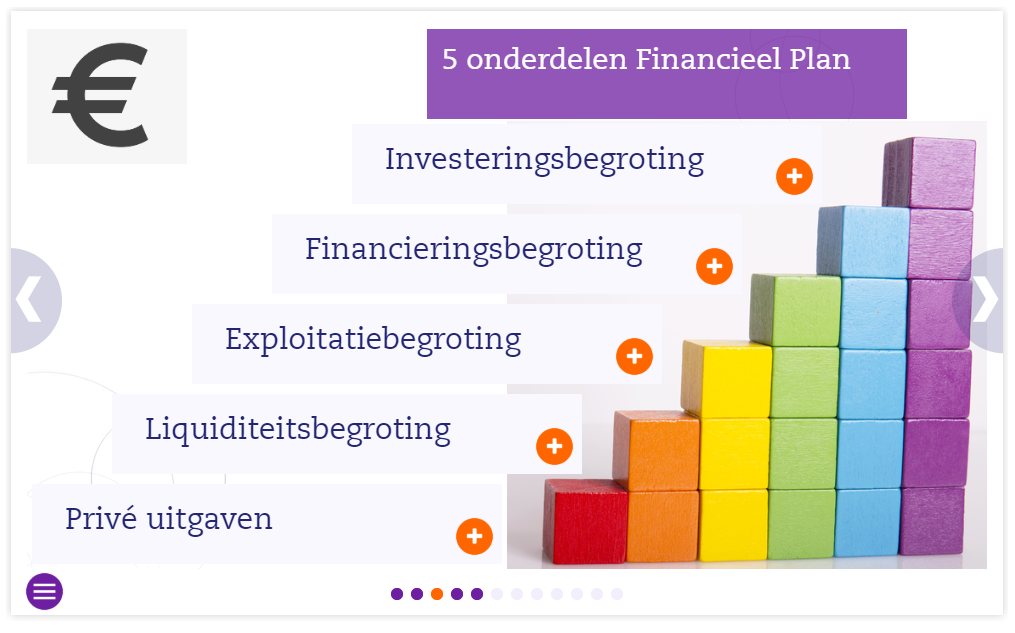 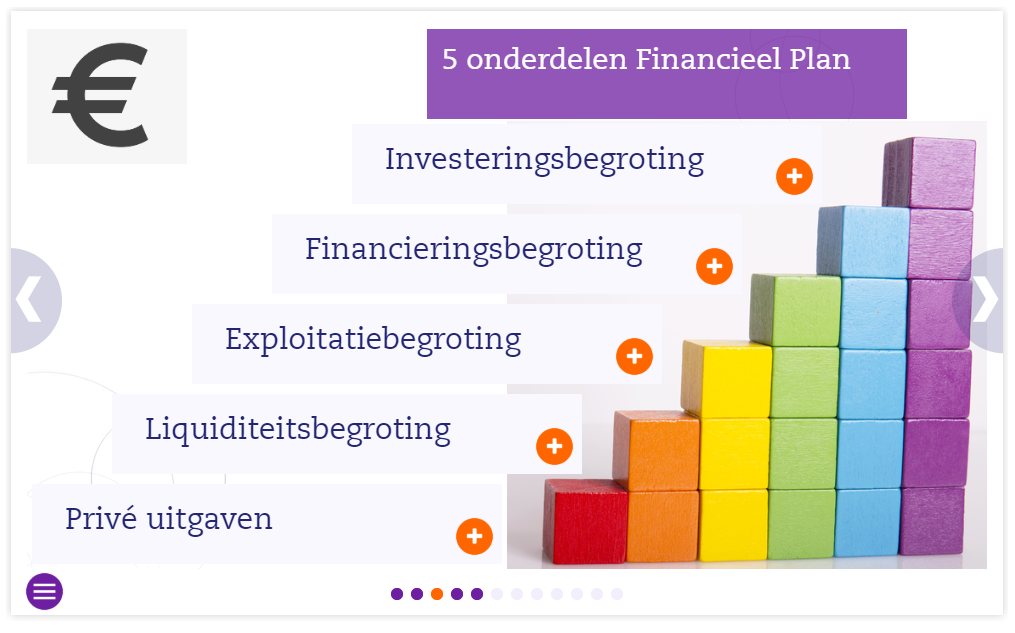 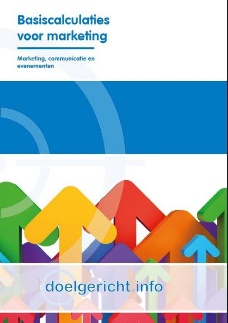 5.4 Investeringsbegroting
Welke investeringen zijn nodig om te kunnen starten?
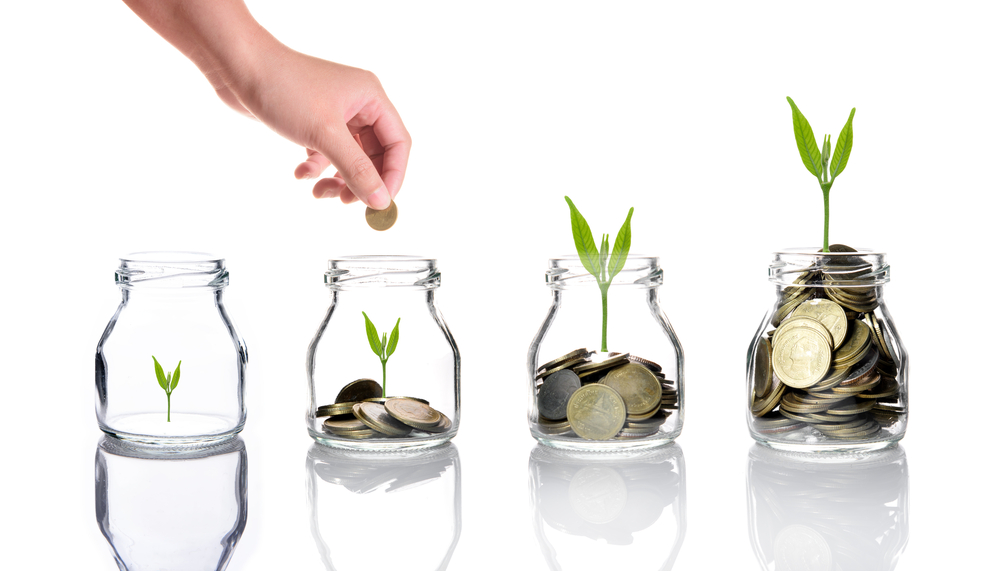 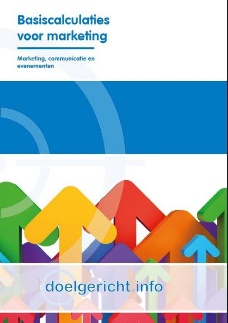 5.4 Investeringsbegroting
Investeringen indelen

Vaste activa
Omlooptijd langer dan één jaar
(bijv. laptops)
Vlottende activa 
Omlooptijd van maximaal één jaar
(bijv. voorraad)
Liquide middelen
Direct beschikbaar
(bijv. kasgeld)
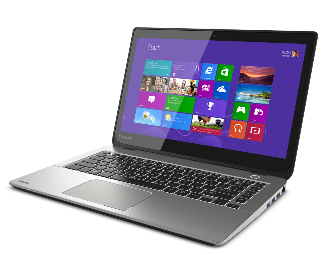 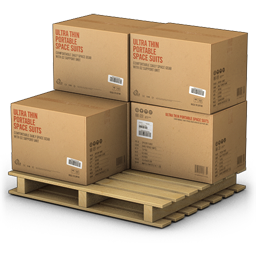 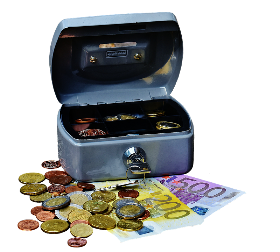 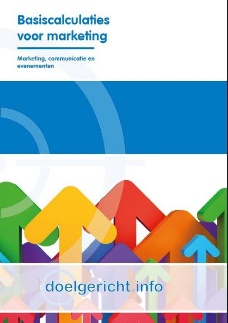 5.5 Financieringsplan
Hoe kom ik aan het benodigde geld voor al mijn investeringen?
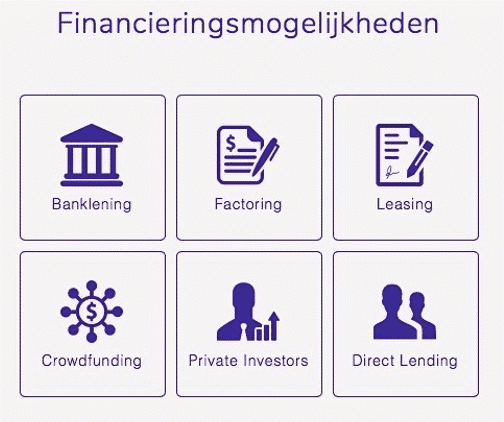 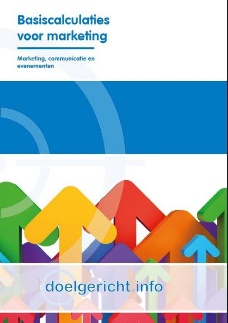 5.5 Financieringsplan
Vermogen indelen

Eigen vermogen
Kapitaal dat de eigenaar zelf inbrengt in de organisatie

Vreemd vermogen lang
Kapitaal verstrekt door anderen voor langer dan één jaar

Vreemd vermogen kort
Kapitaal verstrekt door anderen voor een periode van maximaal één jaar
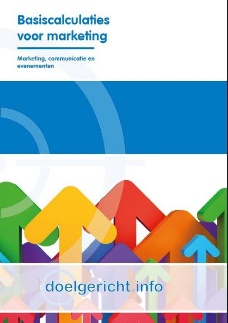 5.5 Financieringsplan
Formele kapitaal verstrekkers
Informele kapitaal verstrekkers
Overige kapitaal verstrekkers
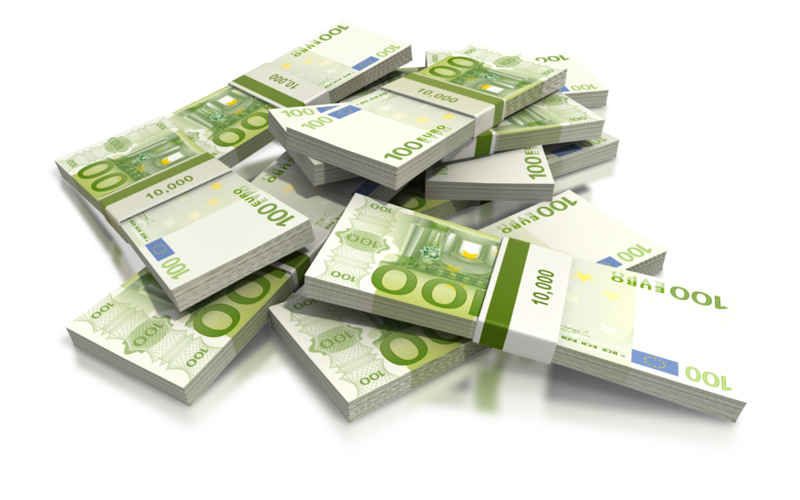 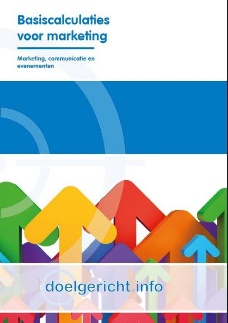 5.5 Financieringsplan
Formele kapitaal verstrekkers
Banken
Investeringsmaatschappijen
Participatiemaatschappij
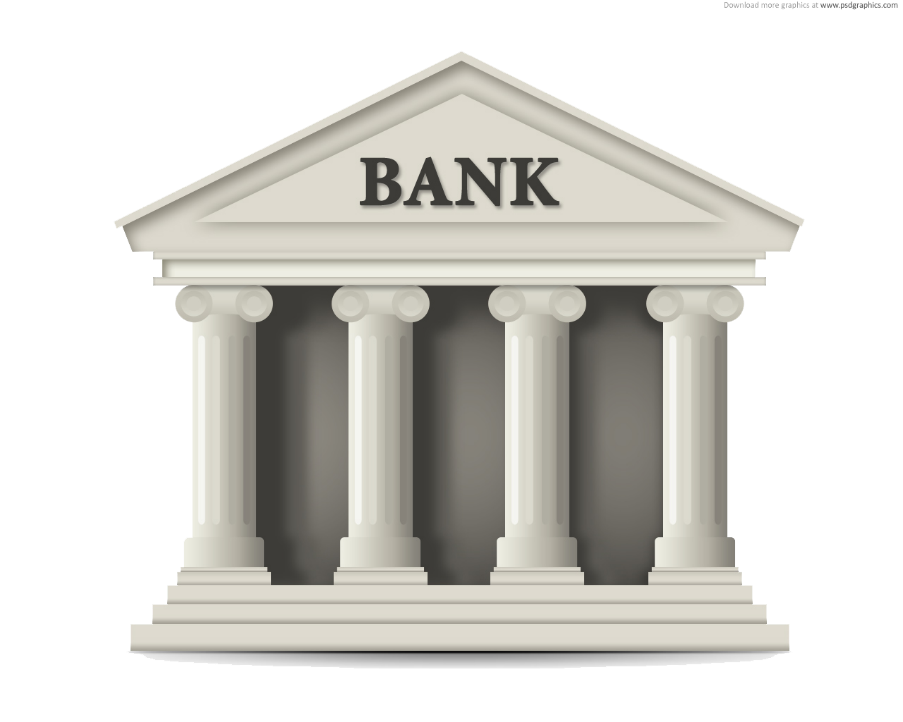 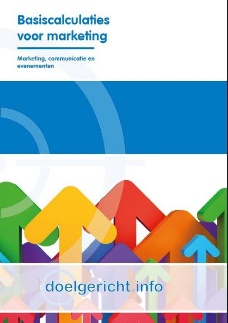 5.5 Financieringsplan
Informele kapitaal verstrekkers
Crowdfunding



Friend, family and (other) fools
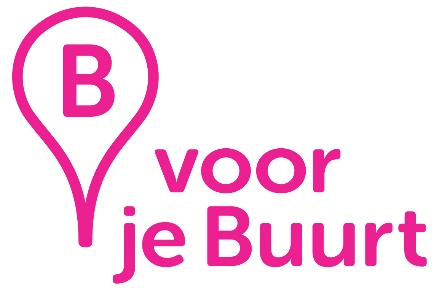 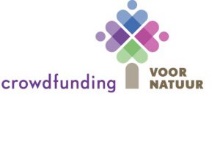 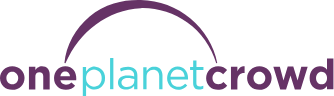 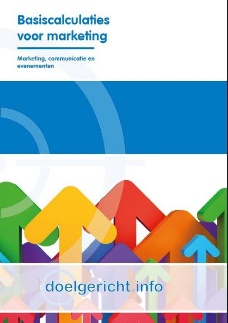 5.5 Financieringsplan
Overige kapitaal verstrekkers
Subsidies

Beleggingsfonds


Microfinanciering
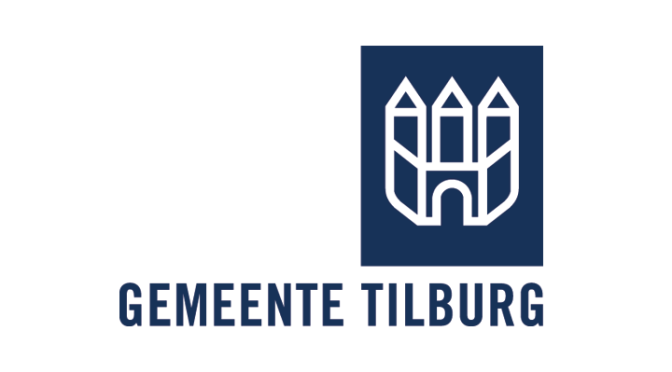 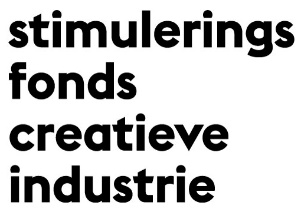 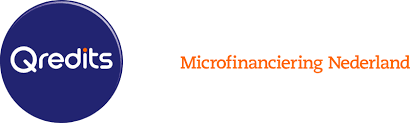 [Speaker Notes: Subsidies gemeente Tilburg: https://www.tilburg.nl/inwoners/subsidies/
Stimuleringsfonds Creatieve Industrie: https://stimuleringsfonds.nl/nl/actueel/nieuws/stadslandbouw/stadslandbouw]